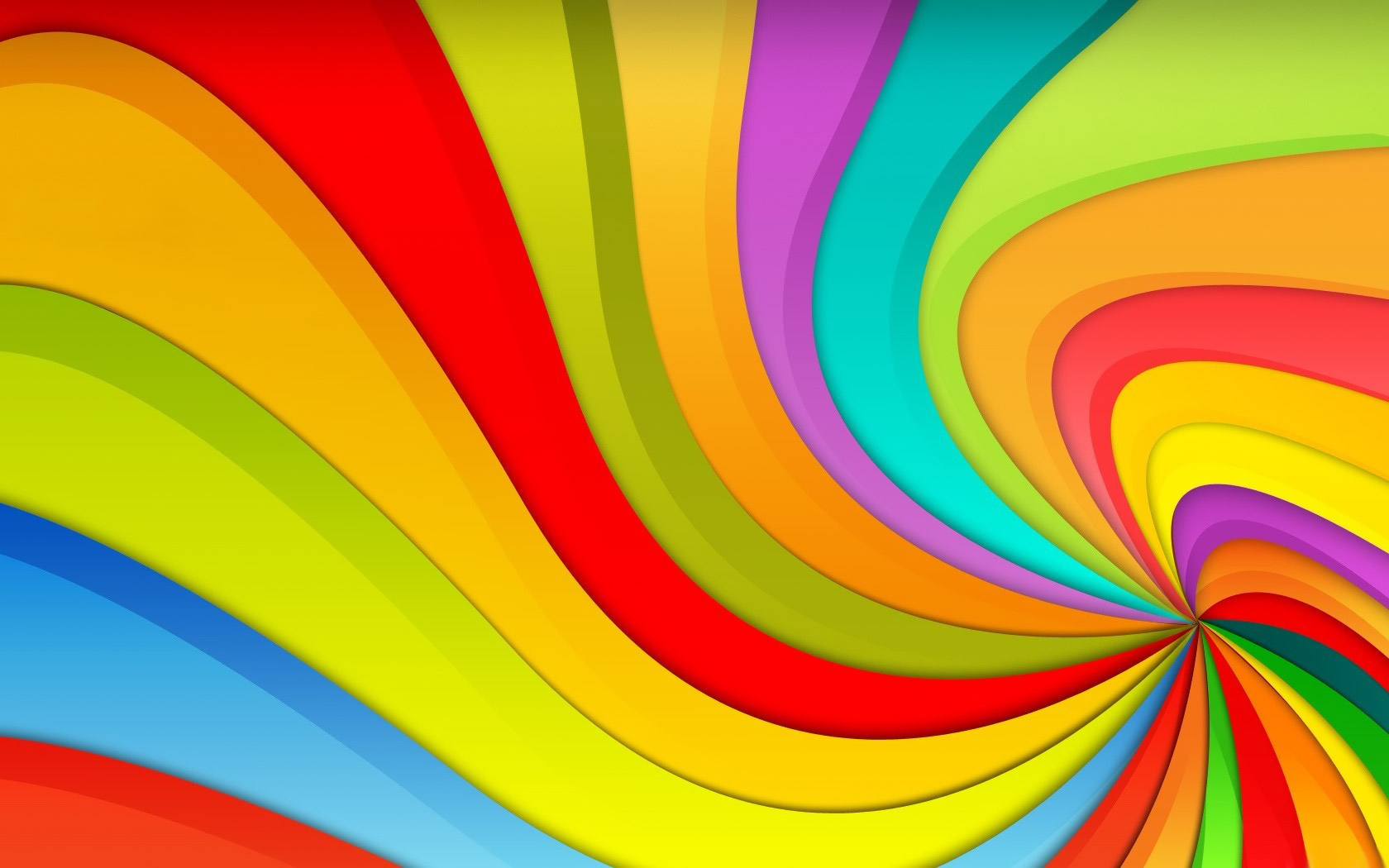 Quem Sabe Sabe!
Pastoral Estudantil APV
24
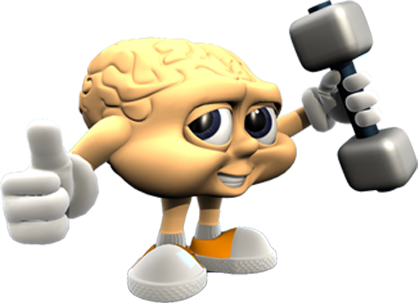 [Speaker Notes: www.4tons.com
Pr. Marcelo Augusto de Carvalho

01
21/11/2012

1- TODAS AS TURMAS CONTRA SI: do 6 ao 3 do Médio competirão entre si. Assim nunca contarão aos outros as perguntas.
2- CADA TURMA COM 4 PLACAS NA MÃO DO REPRESENTANTE DE CLASSE. Eles lêem a pergunta em silêncio, as opções e juntos decidem pela resposta em 30 segundos.
3- LEVANTAR AS PLACAS AO MESMO TEMPO: isto evita que um copie do outro a resposta.
4- VOCÊ MARCA NO GABARITO A RESPOSTA DE CADA TURMA E GUARDA CONSIGO A PONTUAÇÃO DE CADA DIA. É ACUMULATIVA.
5- DEPOIS DÁ A RESPOSTA CERTA  NO SLIDE SEGUINTE.
6- PRÊMIOS: bombom pra turma que ganhou naquele dia, e uma sorvetada pra quem ganhou no semestre todo.]
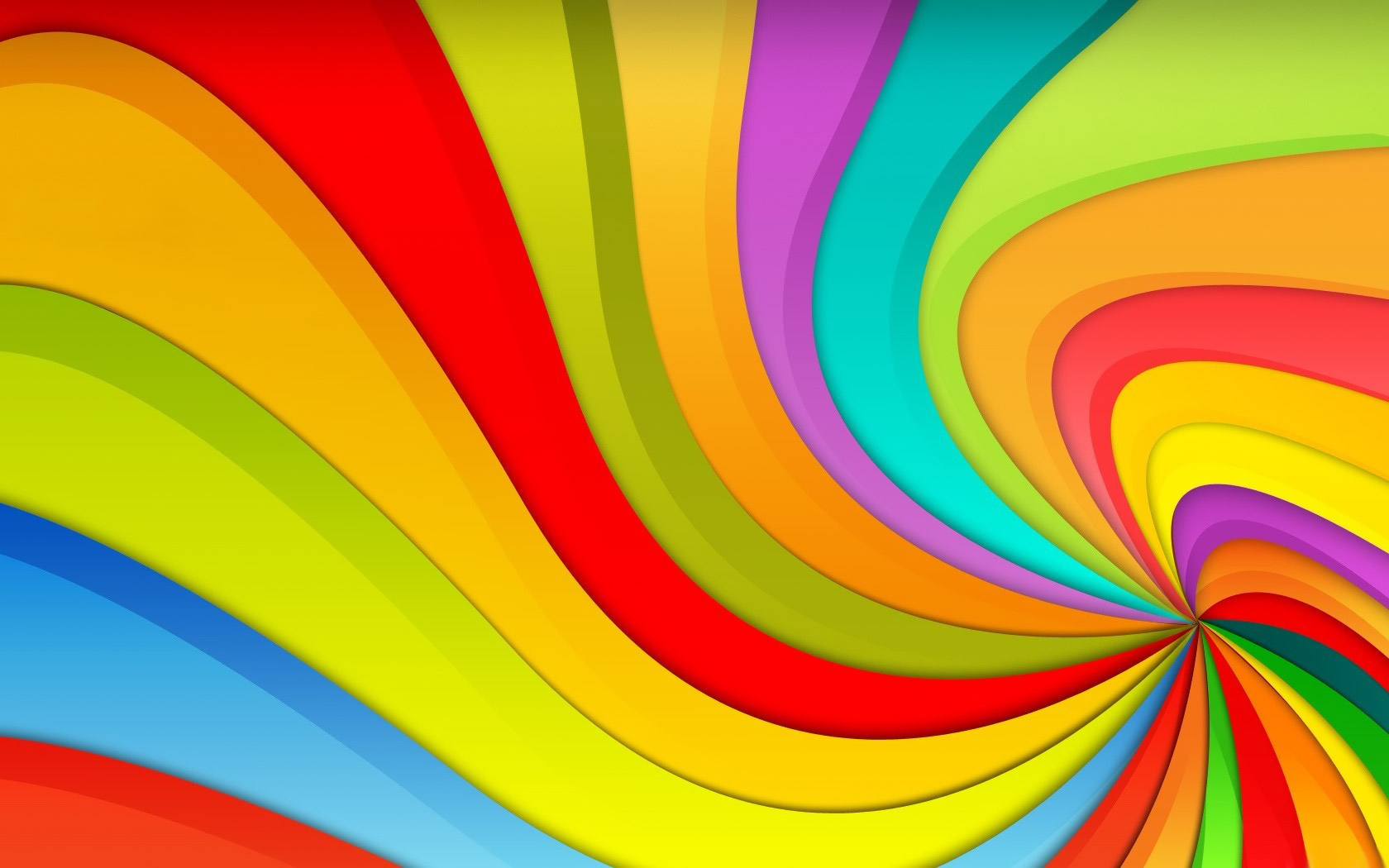 Quem Sabe Sabe!
Pastoral Estudantil APV

Regras
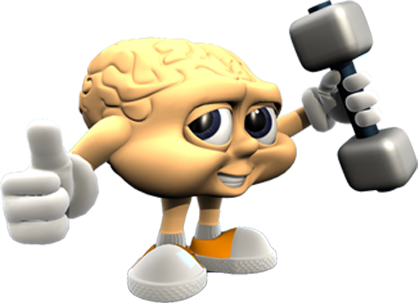 Regras
Ler as perguntas em silêncio
 Pensar e responder em conjunto
 Levantar as placas todas as turmas no mesmo momento
 Quem somar mais pontos da semana, brinde!
 Quem somar mais pontos no semestre...
 Barulho demais = -1
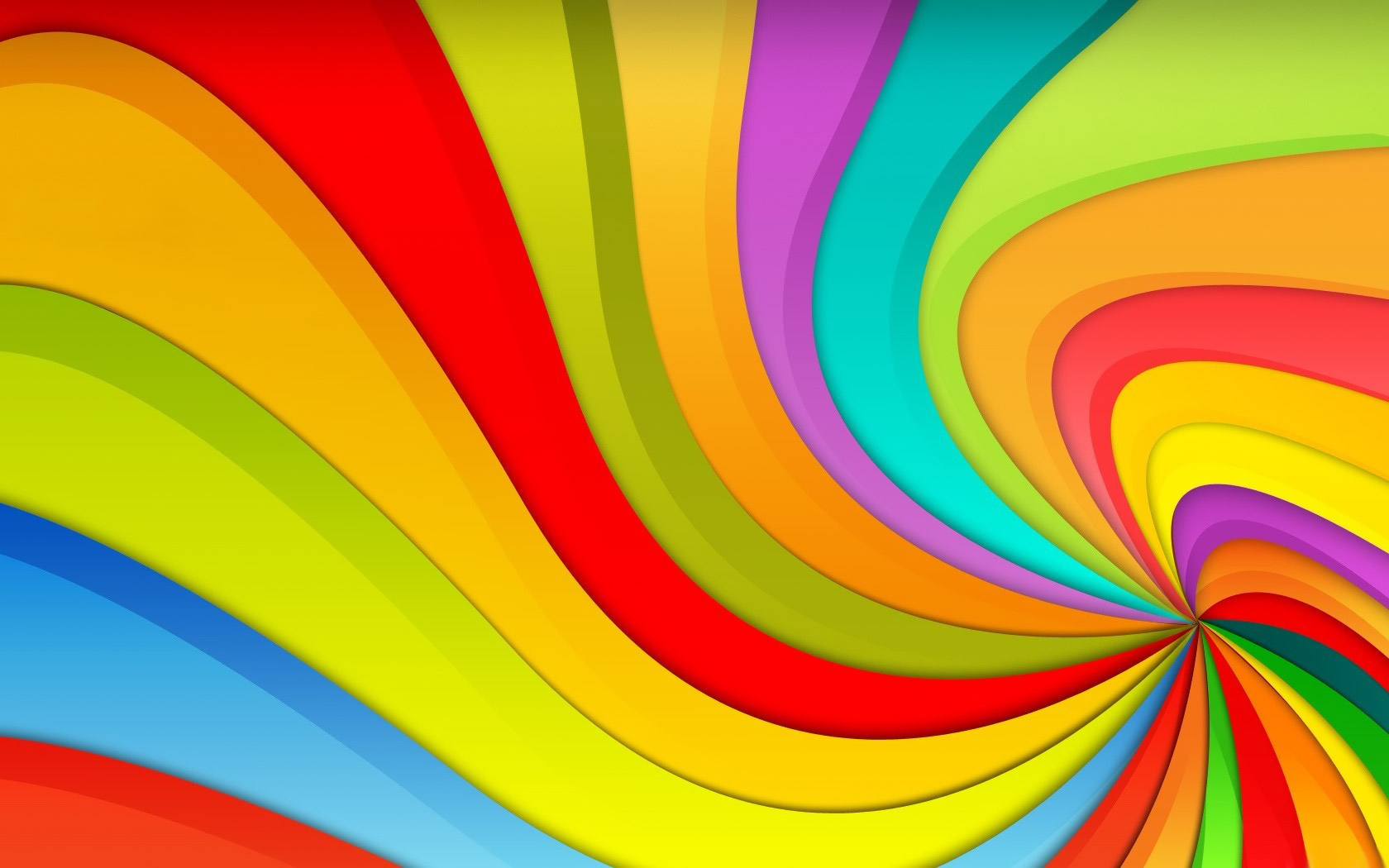 Quem Sabe Sabe!
Pastoral Estudantil APV

Placar
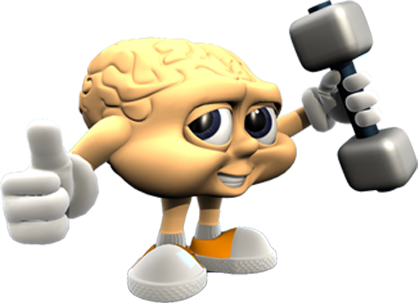 Placar
6A
 6B
 7A
 7B
 8A
 8B
9A
 9B
 1A
 1B
 2A
 3A
1
450067012100 é o mesmo que:
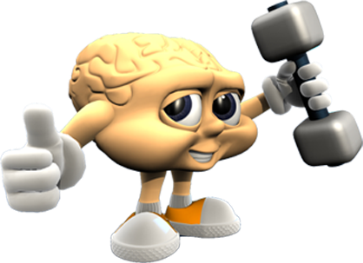 Quatrocentos e cinquenta bilhões, sessenta e sete milhões, doze mil e cem
Quatrocentos e cinquenta bilhões, seiscentos e sete milhões cento e vinte e um mil.
Quatrocentos e cinquenta bilhões, sessenta e sete milhões, cento e vinte e um mil.
Quarenta e cinco bilhões, sessenta e sete milhões, doze mil e cem.
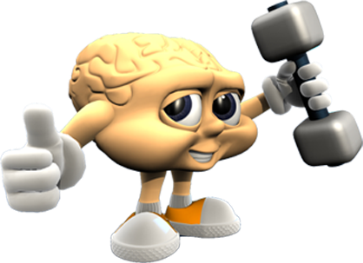 Quatrocentos e cinquenta bilhões, sessenta e sete milhões, doze mil e cem
Quatrocentos e cinquenta bilhões, seiscentos e sete milhões cento e vinte e um mil.
Quatrocentos e cinquenta bilhões, sessenta e sete milhões, cento e vinte e um mil.
Quarenta e cinco bilhões, sessenta e sete milhões, doze mil e cem.
2
Existem mais de 480 espécies de tubarões. Qual desses NÃO é uma espécies de tubarão?
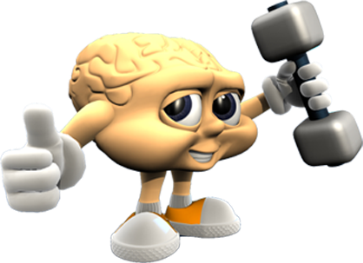 Tubarão-duende
 Tubarão-limão
 Tubarão-martelo
 Tubarão-soldado
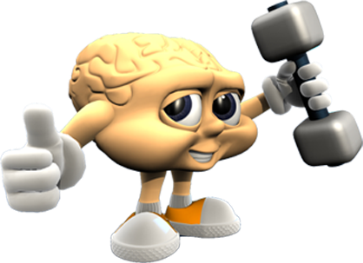 Tubarão-duende
 Tubarão-limão
 Tubarão-martelo
 Tubarão-soldado
3
Estudo do conjunto de regras que organizam a construção das frases?
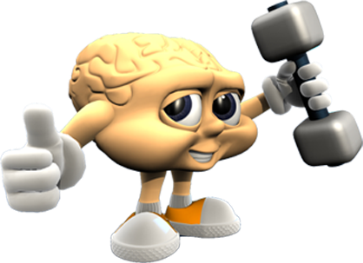 Sintaxe
Semântica
Morfologia
Etimologia
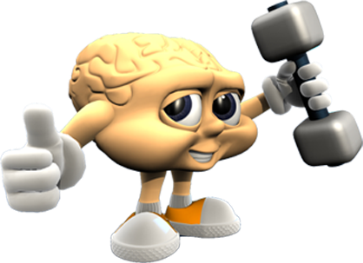 Sintaxe
Semântica
Morfologia
Etimologia
4
Qual é o tempo de gestação do rato?
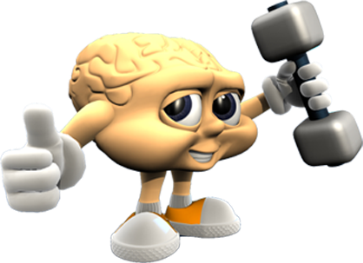 87 dias
54 dias
21 dias
23 dias
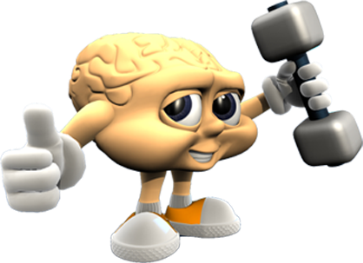 87 dias
54 dias
21 dias
23 dias
5
Qual o animal terrestre é mais barulhento?
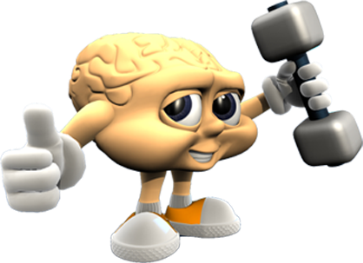 Hiena
Porco
Bugio
Gorila
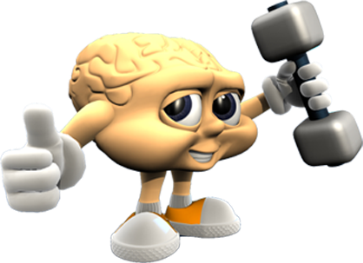 Hiena
Porco
Bugio
Gorila
6
Ano da queda do império romano do ocidente?
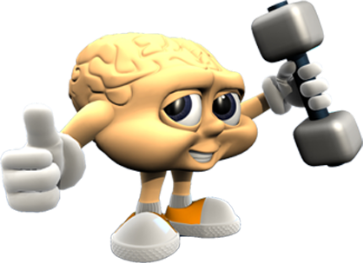 300 dc
354 dc
444 dc
476 dc
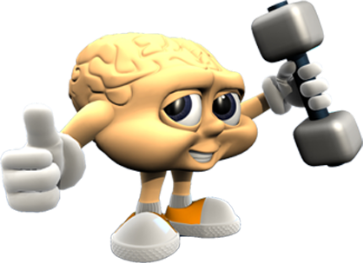 300 dc
354 dc
444 dc
476 dc
7
A Idade Antiga (Antiguidade) começa com a invenção da escrita, no ano de...
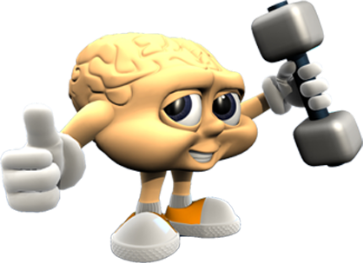 2500 a. C.
3500 a. C.
1000 a. C
586 a. C
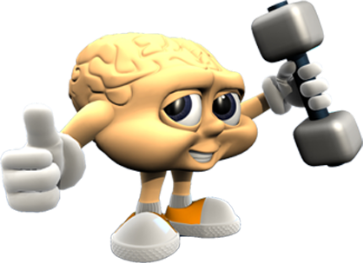 2500 a. C.
3500 a. C.
1000 a. C
586 a. C
8
Para obter a cor LILÁS, que cores devemos misturar?
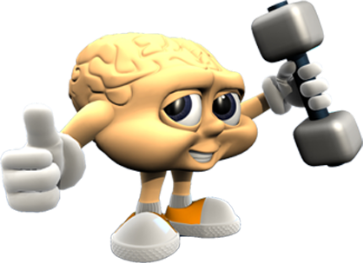 Azul + Amarelo + Rosa
Rosa + Azul + Vermelho
Vermelho + Branco + Pink
Azul + Vermelho + Branco
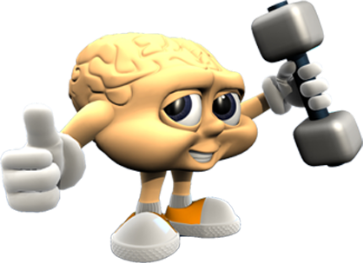 Azul + Amarelo + Rosa
Rosa + Azul + Vermelho
Vermelho + Branco + Pink
Azul + Vermelho + Branco
9
Palavras que possuem mais de um significado:
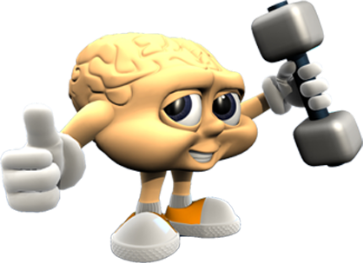 Polissemia
Parônimos
Homônimos
Denotação
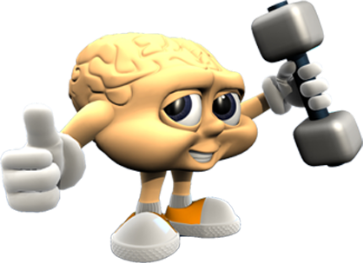 Polissemia
Parônimos
Homônimos
Denotação
10
Quais dessas cidades está dentro do continente europeu?
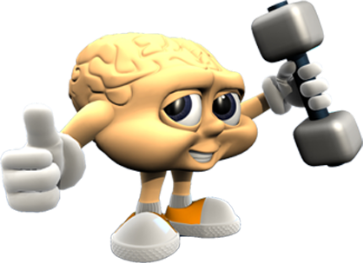 Astana
Baku
Beirute
TelAviv
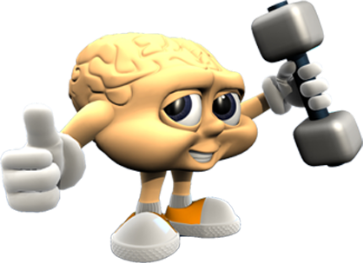 Astana
Baku (Azerbaijão)
Beirute
TelAviv
11
Em qual oceano estão as famosas ilhas de Galápagos?
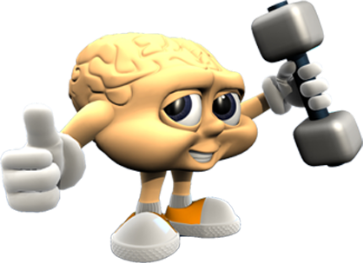 Pacífico
Atlântico
Índico
Glacial Ártico
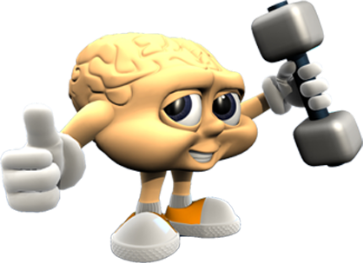 Pacífico
Atlântico
Índico
Glacial Ártico
12
Quando é o outono do hemisfério norte?
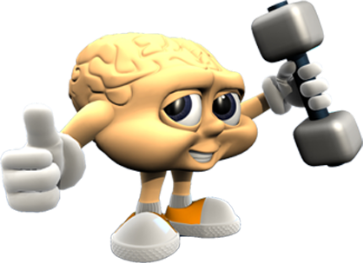 Julho a Outubro
Setembro a Dezembro
Outubro a Janeiro
Agosto a Novembro
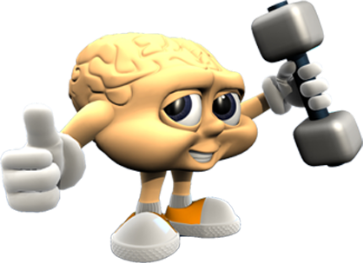 Julho a Outubro
Setembro a Dezembro
Outubro a Janeiro
Agosto a Novembro
13
Qual é o meio de transporte mais utilizado pelos habitantes da Holanda?
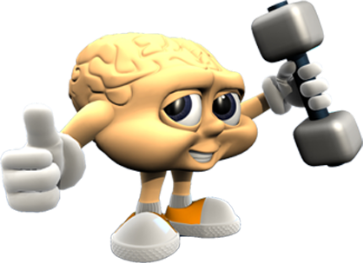 Carro
Trêm
Barco
Bicicleta
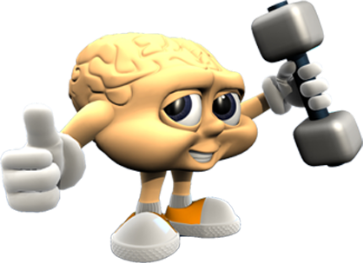 Carro
Trêm
Barco
Bicicleta
14
Qual o maior bloco econômico do mundo? (Mais países)
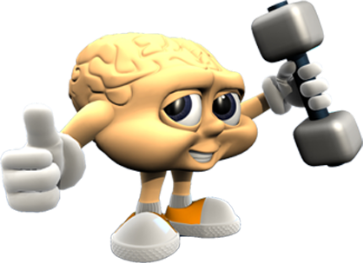 ALCA
MCCA
NAFTA
APEC
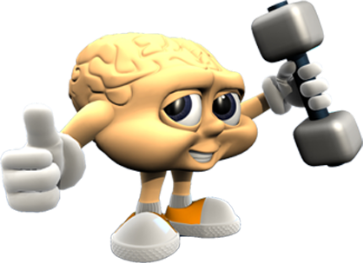 ALCA
MCCA
NAFTA
APEC (Ásia)
15
Qual das empresas abaixo é autenticamente brasileira?
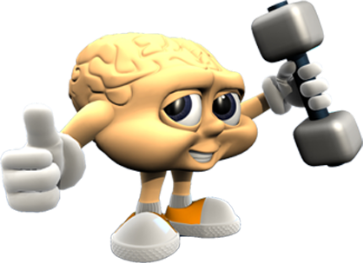 Nestlé
Fiat
Positivo
Nike
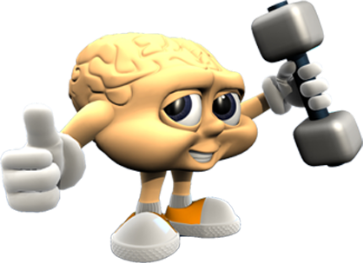 Nestlé
Fiat
Positivo
Nike
16
No dia 31 de outubro de 2011 o planeta terra atingiu a marcar de quantos habitantes?
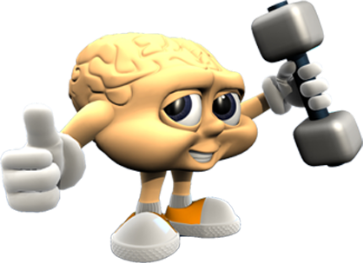 6 bilhões
7 bilhões
8 bilhões
6 bilhões e meio
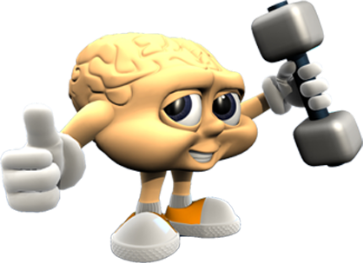 6 bilhões
7 bilhões
8 bilhões
6 bilhões e meio
17
Qual é o país mais "apertado" do mundo, com o maior número de pessoas por quilômetro quadrado?
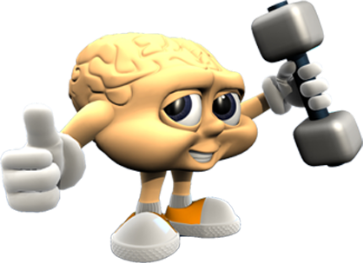 Índia
Mônaco
China
Taiwan
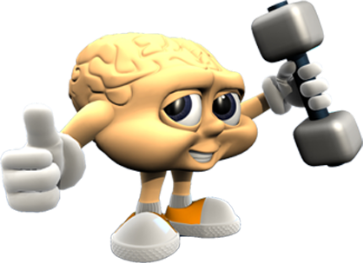 Índia
Mônaco
China
Taiwan
18
Cerca de quantas pessoas nascem por minuto em todo o mundo atualmente?
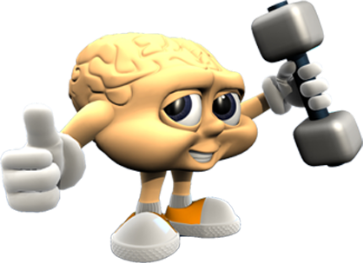 90
180
329
230
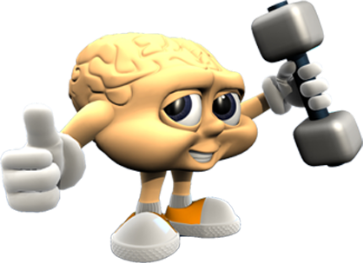 90
180
329
230
19
Qual desses monumentos fica 15 cm mais alto durante o verão?
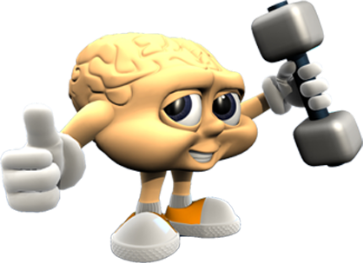 Cristo Redentor
Estátua da Liberdade
Coliseu
Torre Eiffel
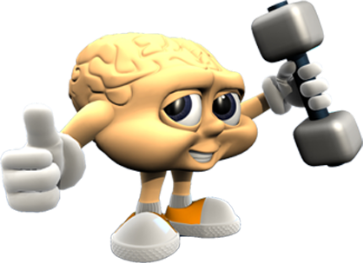 Cristo Redentor
Estátua da Liberdade
Coliseu
Torre Eiffel
20
Qual foi a capital do Brasil por apenas três dias entre 24 de março de 1969 e 27 de março de 1969?
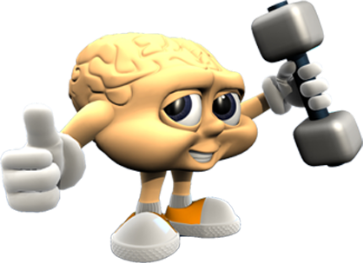 São Paulo
Fortaleza
Curitiba
Porto Alegre
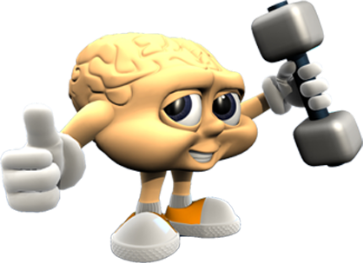 São Paulo
Fortaleza
Curitiba
Porto Alegre
21
Quem foi a primeira mulher presidente da Argentina?
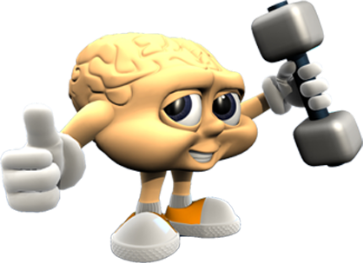 Evita Perón
Isabelita Perón
Rosalía Arteaga
Laura Chinchilla
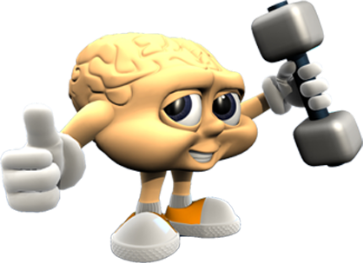 Evita Perón
Isabelita Perón
Rosalía Arteaga
Laura Chinchilla
22
Em que data se comemora o Natal na Rússia?
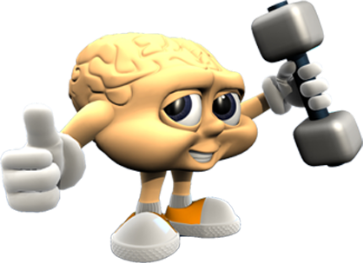 28 dezembro
1 janeiro
7 janeiro
23 fevereiro
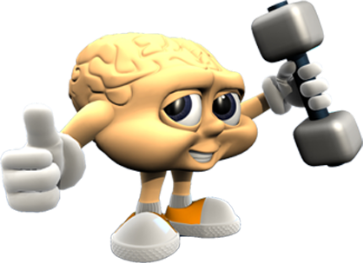 28 dezembro
1 janeiro
7 janeiro
23 fevereiro
23
Qual dessas cidades está localizada em 2 continentes?
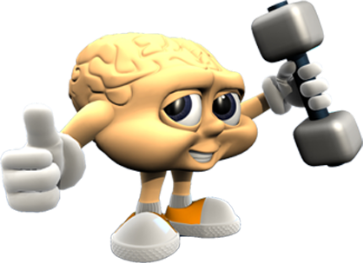 Funchal
Gibraltar
Istambul
Singapura
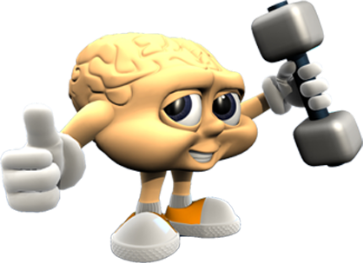 Funchal
Gibraltar
Istambul
Singapura
24
Qual é o tempo de gestação do rinoceronte?
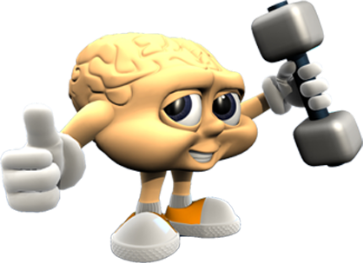 560 dias
450 dias
320 dias
780 dias
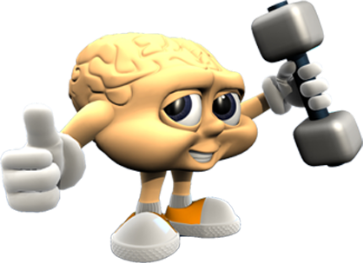 560 dias
450 dias
320 dias
780 dias
25
Cerca de quantas vezes um beija-flor bate as suas asas por segundo?
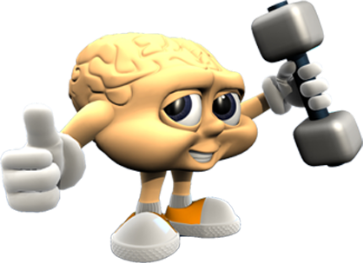 20/segundo
80/segundo
120/segundo
160/segundo
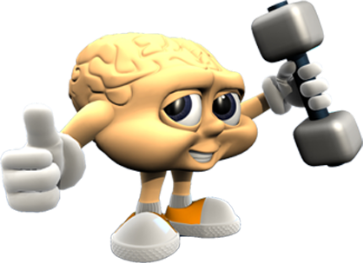 20/segundo
80/segundo
120/segundo
160/segundo